Schallgeschwindigkeitsbestimmung durch Reflexion an einer Hauswandmithilfe der App „Schallanalysator“
Dr. Markus Ziegler
Februar 2016
Inhalt
Versuchsaufbau, Versuchsdurchführung und prinzipielles Ablesen der Schalllaufzeit
Prinzipielles Vorgehen bei der Arbeit mit dem Speicheroszilloskop
Ausführliche Anleitung zum Ablesen der Schalllaufzeit
Schallgeschwindigkeitsbestimmung durch Reflexion an einer Hauswand mithilfe der App „Schallanalysator“                           Dr. Markus Ziegler
Inhalt
Versuchsaufbau, Versuchsdurchführung und prinzipielles Ablesen der Schalllaufzeit
Prinzipielles Vorgehen bei der Arbeit mit dem Speicheroszilloskop
Ausführliche Anleitung zum Ablesen der Schalllaufzeit
Schallgeschwindigkeitsbestimmung durch Reflexion an einer Hauswand mithilfe der App „Schallanalysator“                           Dr. Markus Ziegler
Versuchsaufbau und Versuchsdurchführung
Abstand zwischen Hauswand und Smartphonemikrofone wird festgelegt und genau vermessen (Bereich: 8 m bis 10 m) Hierbei sind die Smartphonemikrofone zur Hauswand hin ausgerichtet
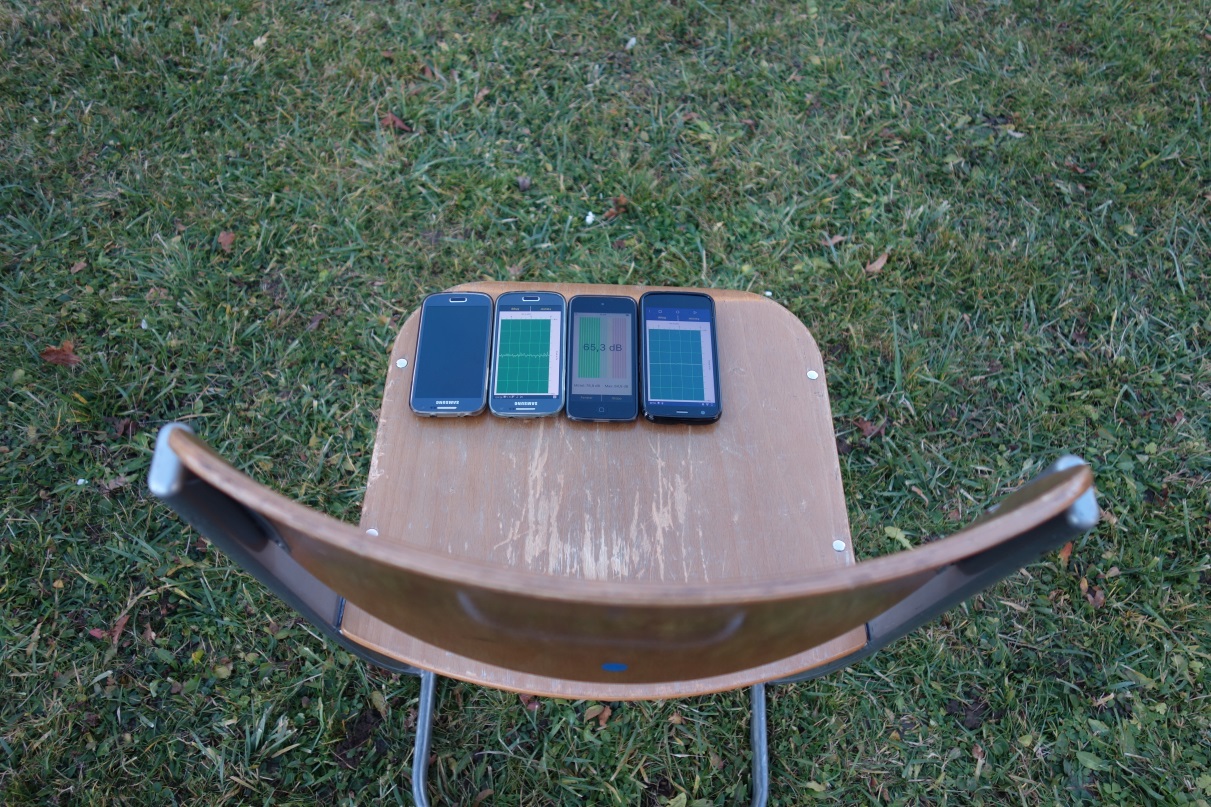 Mit maximal 5 Smartphones können Messungen gleichzeitig durchgeführt werden
Schallgeschwindigkeitsbestimmung durch Reflexion an einer Hauswand mithilfe der App „Schallanalysator“                           Dr. Markus Ziegler
[Speaker Notes: Abstand von der Hauswand: 8,45 m]
Versuchsaufbau und Versuchsdurchführung
Abstand zwischen Holzklappe und Mikrofon: ca. 3 bis 4 mHolzklappe und Stuhlmitte liegen auf einer zur Wand senkrechten Geraden. → Holzklappe sollte auf Höhe der Smartphones gehalten werden
App „Schallanalysator“ wird im Aufnahmemodus „Erweiterte Messung schnell (max. 60 s)“ gestartet
Holzklappe wird fünfmal nacheinander im Abstand von ca. 1-2  Sekunden kräftig betätigt
Aufnahme wird durch „Stopp“ beendet
Versuchsauwertung: Bestimmung der Schalllaufzeit durch Ablesen des Speicheroszilloskops der App „Schallanalysator“
Schallgeschwindigkeitsbestimmung durch Reflexion an einer Hauswand mithilfe der App „Schallanalysator“                           Dr. Markus Ziegler
[Speaker Notes: Abstand von der Hauswand: 8,45 m]
Versuchsauswertung: Bestimmung Schalllaufzeit
Prinzipielles Ablesen der Schalllaufzeit
1. Ausschlag (Teil-Peak) entsteht wenn der von der Holzklappe erzeugte Schall am Mikrofon ankommt
2. Ausschlag
(Teil-Peak) entsteht durch den an der Wand reflektierten Schall, wenn dieser am Mikrofon ankommt
Schallgeschwindigkeitsbestimmung durch Reflexion an einer Hauswand mithilfe der App „Schallanalysator“                                           Dr. Markus Ziegler
Versuchsauswertung: Bestimmung Schalllaufzeit
Schallgeschwindigkeitsbestimmung durch Reflexion an einer Hauswand mithilfe der App „Schallanalysator“                                           Dr. Markus Ziegler
Inhalt
Versuchsaufbau, Versuchsdurchführung und prinzipielles Ablesen der Schalllaufzeit
Prinzipielles Vorgehen bei der Arbeit mit dem Speicheroszilloskop
Ausführliche Anleitung zum Ablesen der Schalllaufzeit
Schallgeschwindigkeitsbestimmung durch Reflexion an einer Hauswand mithilfe der App „Schallanalysator“                           Dr. Markus Ziegler
Versuchsauswertung: Bestimmung Schalllaufzeit
Prinzipielles Vorgehen bei der Arbeit mit dem Speicheroszilloskop:
Überblick erhalte durch 
Zusammenschieben des Schaubildes entlang der Zeitachse (verkleinern)
anschließendes Verschieben des Schaubildes
Ablesen eines genauen Zeitpunkts durch
geeignete Festlegung des Zoomzentrums 
anschließendes Auseinanderziehen des Schaubildes (vergrößern) entlang der Zeitachse
Anschließendes Verschieben des Zoomzentrums auf die gesuchte Stelle
Schallgeschwindigkeitsbestimmung durch Reflexion an einer Hauswand mithilfe der App „Schallanalysator“                                         Dr. Markus Ziegler
Inhalt
Versuchsaufbau, Versuchsdurchführung und prinzipielles Ablesen der Schalllaufzeit
Prinzipielles Vorgehen bei der Arbeit mit dem Speicheroszilloskop
Ausführliche Anleitung zum Ablesen der Schalllaufzeit
Schallgeschwindigkeitsbestimmung durch Reflexion an einer Hauswand mithilfe der App „Schallanalysator“                           Dr. Markus Ziegler
Versuchsauswertung: Bestimmung Schalllaufzeit
Um die 5 gesuchten Peaks erkennen zu können, muss das Schaubild zunächst entlang der Zeitachse maximal zusammengeschoben werden
Schallgeschwindigkeitsbestimmung durch Reflexion an einer Hauswand mithilfe der App „Schallanalysator“	                          Dr. Markus Ziegler
Versuchsauswertung: Bestimmung Schalllaufzeit
Um die 5 gesuchten Peaks erkennen zu können, muss das Schaubild zunächst entlang der Zeitachse maximal zusammengeschoben werden
Streichen
Schallgeschwindigkeitsbestimmung durch Reflexion an einer Hauswand mithilfe der App „Schallanalysator“	                          Dr. Markus Ziegler
Versuchsauswertung: Bestimmung Schalllaufzeit
Um die 5 gesuchten Peaks erkennen zu können, muss das Schaubild zunächst entlang der Zeitachse maximal zusammengeschoben werden
Streichen
Schallgeschwindigkeitsbestimmung durch Reflexion an einer Hauswand mithilfe der App „Schallanalysator“                                      Dr. Markus Ziegler
Versuchsauswertung: Bestimmung Schalllaufzeit
Um die 5 gesuchten Peaks erkennen zu können, muss das Schaubild zunächst entlang der Zeitachse maximal zusammengeschoben werden
Zusammenschieben solange wiederholen, 
bis sich die Einheit auf der Zeitachse nicht mehr ändert
Streichen
Schallgeschwindigkeitsbestimmung durch Reflexion an einer Hauswand mithilfe der App „Schallanalysator“                           Dr. Markus Ziegler
Versuchsauswertung: Bestimmung Schalllaufzeit
Um die 5 gesuchten Peaks erkennen zu können, muss das Schaubild zunächst entlang der Zeitachse maximal zusammengeschoben werden
Hierbei wird im Regelfall die Kurve zunächst unsichtbar
Schallgeschwindigkeitsbestimmung durch Reflexion an einer Hauswand mithilfe der App „Schallanalysator“                                       Dr. Markus Ziegler
Versuchsauswertung: Bestimmung Schalllaufzeit
Das Schaubild wird nun verschoben bis 
die gesuchten 5 Peaks sichtbar werden
Streichen
Schallgeschwindigkeitsbestimmung durch Reflexion an einer Hauswand mithilfe der App „Schallanalysator“                                         Dr. Markus Ziegler
Versuchsauswertung: Bestimmung Schalllaufzeit
Dies sind  die gesuchten 5 Peaks 
(erkennbar, da ähnlich aufgebaut und im konstanten Abstand)
Schallgeschwindigkeitsbestimmung durch Reflexion an einer Hauswand mithilfe der App „Schallanalysator“                                           Dr. Markus Ziegler
Versuchsauswertung: Bestimmung Schalllaufzeit
Nun wird ein Peak durch einen Doppeltipp ausgewählt
Zoom-Zentrum erscheint durch Doppeltipp
Schallgeschwindigkeitsbestimmung durch Reflexion an einer Hauswand mithilfe der App „Schallanalysator“                                         Dr. Markus Ziegler
Versuchsauswertung: Bestimmung Schalllaufzeit
Ausgewählter Peak mit Zoomzentrum
Schallgeschwindigkeitsbestimmung durch Reflexion an einer Hauswand mithilfe der App „Schallanalysator“                                            Dr. Markus Ziegler
Versuchsauswertung: Bestimmung Schalllaufzeit
Der ausgewählte Peak wird nun vergrößert
Streichen
Schallgeschwindigkeitsbestimmung durch Reflexion an einer Hauswand mithilfe der App „Schallanalysator“                                       Dr. Markus Ziegler
Versuchsauswertung: Bestimmung Schalllaufzeit
Ergebnis des Zoomen entlang der Zeitachse:
Schallgeschwindigkeitsbestimmung durch Reflexion an einer Hauswand mithilfe der App „Schallanalysator“                                           Dr. Markus Ziegler
Versuchsauswertung: Bestimmung Schalllaufzeit
Trennen der Teil-Peaks des einlaufenden und reflektierten Schalls  durch Zusammenschieben der Druckachse:
Streichen
Schallgeschwindigkeitsbestimmung durch Reflexion an einer Hauswand mithilfe der App „Schallanalysator“                                         Dr. Markus Ziegler
Versuchsauswertung: Bestimmung Schalllaufzeit
Teil-Peak des einlaufenden Schalls
Teil-Peak des reflektierten Schalls
Schallgeschwindigkeitsbestimmung durch Reflexion an einer Hauswand mithilfe der App „Schallanalysator“                                          Dr. Markus Ziegler
Versuchsauswertung: Bestimmung Schalllaufzeit
Anfangszeitpunkt des Teil-Peaks des einlaufenden Schalls soll nun exakt bestimmt werden
Schallgeschwindigkeitsbestimmung durch Reflexion an einer Hauswand mithilfe der App „Schallanalysator“                                         Dr. Markus Ziegler
Versuchsauswertung: Bestimmung Schalllaufzeit
Anfangszeitpunkt des Teil-Peaks des einlaufenden Schalls soll bestimmt werden
Verschieben des Zoomzentrums an den Anfang des Teil-Peaks durch Ziehen mit einem Finger am quadratischen Griff
Schallgeschwindigkeitsbestimmung durch Reflexion an einer Hauswand mithilfe der App „Schallanalysator“                                         Dr. Markus Ziegler
Versuchsauswertung: Bestimmung Schalllaufzeit
Anfang des Teil-Peaks vergrößern
Schallgeschwindigkeitsbestimmung durch Reflexion an einer Hauswand mithilfe der App „Schallanalysator“                                          Dr. Markus Ziegler
Versuchsauswertung: Bestimmung Schalllaufzeit
Anfang des Teil-Peaks vergrößern
Streichen
Schallgeschwindigkeitsbestimmung durch Reflexion an einer Hauswand mithilfe der App „Schallanalysator“                                         Dr. Markus Ziegler
Versuchsauswertung: Bestimmung Schalllaufzeit
Zoomzentrum auf Anfang des Teil-Peaks setzen
Verschieben des Zoomzentrums an den Anfang des Teil-Peaks durch Ziehen mit einem Finger am quadratischen Griff
Schallgeschwindigkeitsbestimmung durch Reflexion an einer Hauswand mithilfe der App „Schallanalysator“                                       Dr. Markus Ziegler
[Speaker Notes: Der erste kräftige Ausschlag bietet sich an, kleine Ausschläge werden vermutlich im reflektierten Peak nicht mehr sichtbar sein.]
Versuchsauswertung: Bestimmung Schalllaufzeit
Anfangszeitpunkt des Teil-Peaks des einlaufenden Schalls ablesen und notieren
Schallgeschwindigkeitsbestimmung durch Reflexion an einer Hauswand mithilfe der App „Schallanalysator“                                         Dr. Markus Ziegler
Versuchsauswertung: Bestimmung Schalllaufzeit
Nun soll der Anfangszeitpunkt des Teil-Peaks des reflektierten Schalls bestimmt werden
Um den Teil-Peak des reflektierten Schalls erkennen zu können, wird das Schaubild zunächst entlang der Zeitachse zusammengeschoben
Streichen
Schallgeschwindigkeitsbestimmung durch Reflexion an einer Hauswand mithilfe der App „Schallanalysator“                                          Dr. Markus Ziegler
Versuchsauswertung: Bestimmung Schalllaufzeit
Anfangszeitpunkt des Teil-Peaks des reflektierten Schalls bestimmen
Teil-Peak des reflektierten Schalls
Schallgeschwindigkeitsbestimmung durch Reflexion an einer Hauswand mithilfe der App „Schallanalysator“                                           Dr. Markus Ziegler
Versuchsauswertung: Bestimmung Schalllaufzeit
Zoomzentrum auf Anfang des Teil-Peaks des reflektierten Schalls setzen
Verschieben des Zoom-Zentrums an den Anfang des neuen Teil-Peaks durch Ziehen mit einem Finger am quadratischen Griff
Teil-Peak des reflektierten Schalls
Schallgeschwindigkeitsbestimmung durch Reflexion an einer Hauswand mithilfe der App „Schallanalysator“                                           Dr. Markus Ziegler
Versuchsauswertung: Bestimmung Schalllaufzeit
Zoomzentrum auf Anfang des Teil-Peaks des reflektierten Schalls setzen
Teil-Peak des reflektierten Schalls
Schallgeschwindigkeitsbestimmung durch Reflexion an einer Hauswand mithilfe der App „Schallanalysator“                                           Dr. Markus Ziegler
Versuchsauswertung: Bestimmung Schalllaufzeit
Anfang des Teil-Peaks des reflektierten Schalls vergrößern
Streichen
Schallgeschwindigkeitsbestimmung durch Reflexion an einer Hauswand mithilfe der App „Schallanalysator“                                           Dr. Markus Ziegler
Versuchsauswertung: Bestimmung Schalllaufzeit
Anfang des Teil-Peaks des reflektierten Schalls
Schallgeschwindigkeitsbestimmung durch Reflexion an einer Hauswand mithilfe der App „Schallanalysator“                                         Dr. Markus Ziegler
Versuchsauswertung: Bestimmung Schalllaufzeit
Zoomzentrum auf Anfang des Teil-Peaks des reflektierten Schalls setzen (eventuell weiter vergrößern)
Verschieben des Zoomzentrums an den Anfang des neuen Teil-Peaks durch Ziehen mit einem Finger am quadratischen Griff
Schallgeschwindigkeitsbestimmung durch Reflexion an einer Hauswand mithilfe der App „Schallanalysator“                                         Dr. Markus Ziegler
[Speaker Notes: Druck wird am festen Ende ohne Phasensprung reflektiert]
Versuchsauswertung: Bestimmung Schalllaufzeit
Anfangszeitpunkt des Teil-Peaks des reflektierten Schalls ablesen und notieren
Schallgeschwindigkeitsbestimmung durch Reflexion an einer Hauswand mithilfe der App „Schallanalysator“                                        Dr. Markus Ziegler
[Speaker Notes: Druck wird am festen Ende ohne Phasensprung reflektiert]
Versuchsauswertung: Bestimmung Schalllaufzeit
Schallgeschwindigkeitsbestimmung durch Reflexion an einer Hauswand mithilfe der App „Schallanalysator“                                         Dr. Markus Ziegler